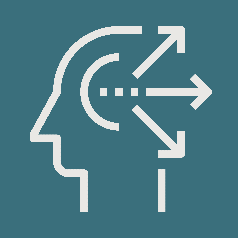 STRENGHTS
SWOT
ANALYSIS 
Peloton
2024
WEAKNESSES
OPPORTUNITIES
THREATS
www.strategypunk.com
SWOT ANALYSIS – Peloton 2024
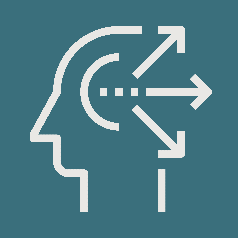 STRENGTHS
WEAKNESSES
OPPORTUNITIES
THREATS
Category creator for connected home fitness experience
Highly differentiated product portfolio
Thriving instructor-led content ecosystem
Strong brand awareness and member loyalty
Robust data analytics on member workout patterns
Steep losses and negative cash flow
Supply chain disruption risks
High fixed costs and inventory glut
Executive turnover and cost structure optimization challenges
International expansion with localized content
New product introductions like Peloton Row
Partnerships with hospitality, corporate wellness sectors
Improving affordability for mass-market consumers
Slowing sales growth and market saturation
Competition from lower-priced fitness tech alternatives
Reduced consumer discretionary spending in economic downturns
Ongoing post-pandemic normalization of gym demand
www.strategypunk.com